Overview of proposed criteria revisions
November 2023
Logistics
Access this and past presentations
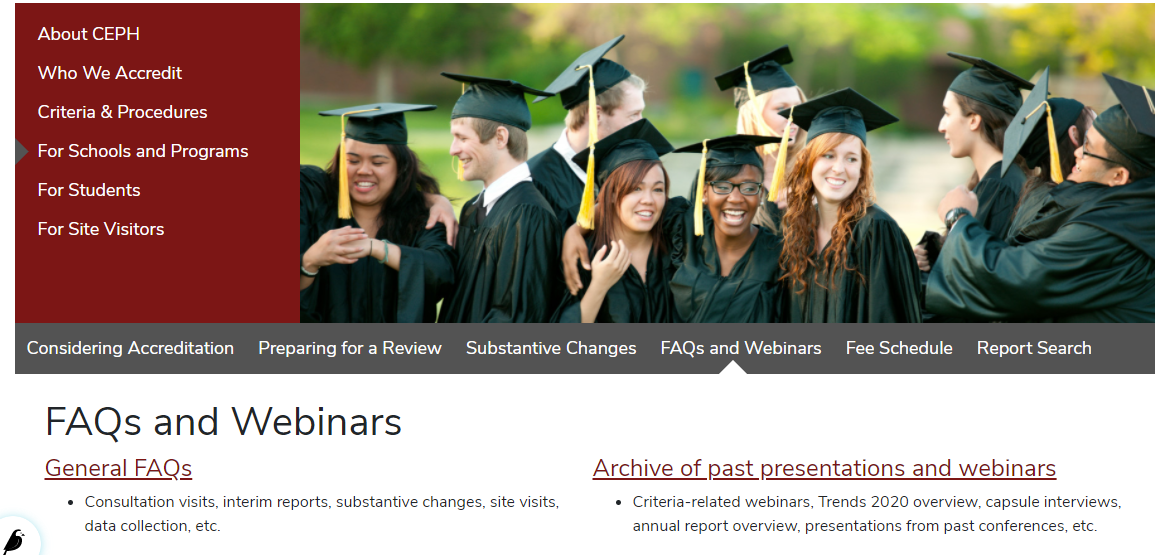 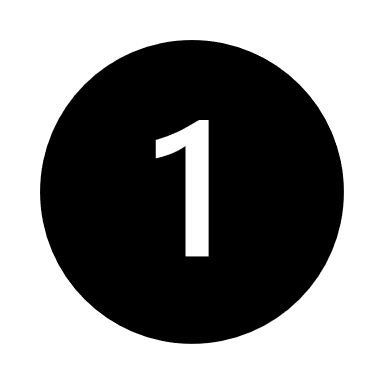 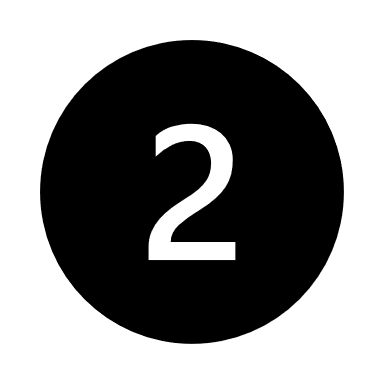 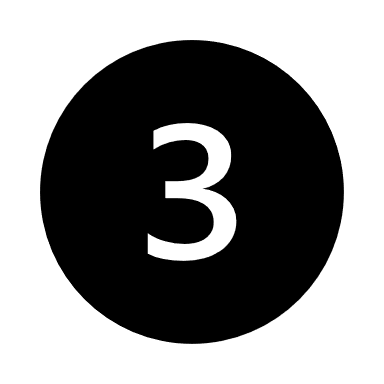 Today’s webinar
Process: how did we get here?
Process: what happens next?
Comment period
Overview of proposed revisions
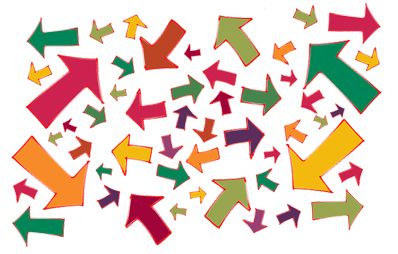 Acknowledging the challenge…
Changes
Adjusted examples in “aspects of diversity include…”
Aspects of diversity include ability/disability, age, citizenship or national origin, community affiliation, country of birth, culture, ethnicity, first-generation students, gender, gender identity and expression, health status, historical under-representation, language, political ideology, privilege, race, refugee status, religion/spirituality, sexual orientation, socioeconomic status, tribal sovereign status, and veteran status. This list is not intended to be exhaustive.
Cultural concordance replaces cultural competency
Replaced “stakeholders”
Criterion G1: 3 changes
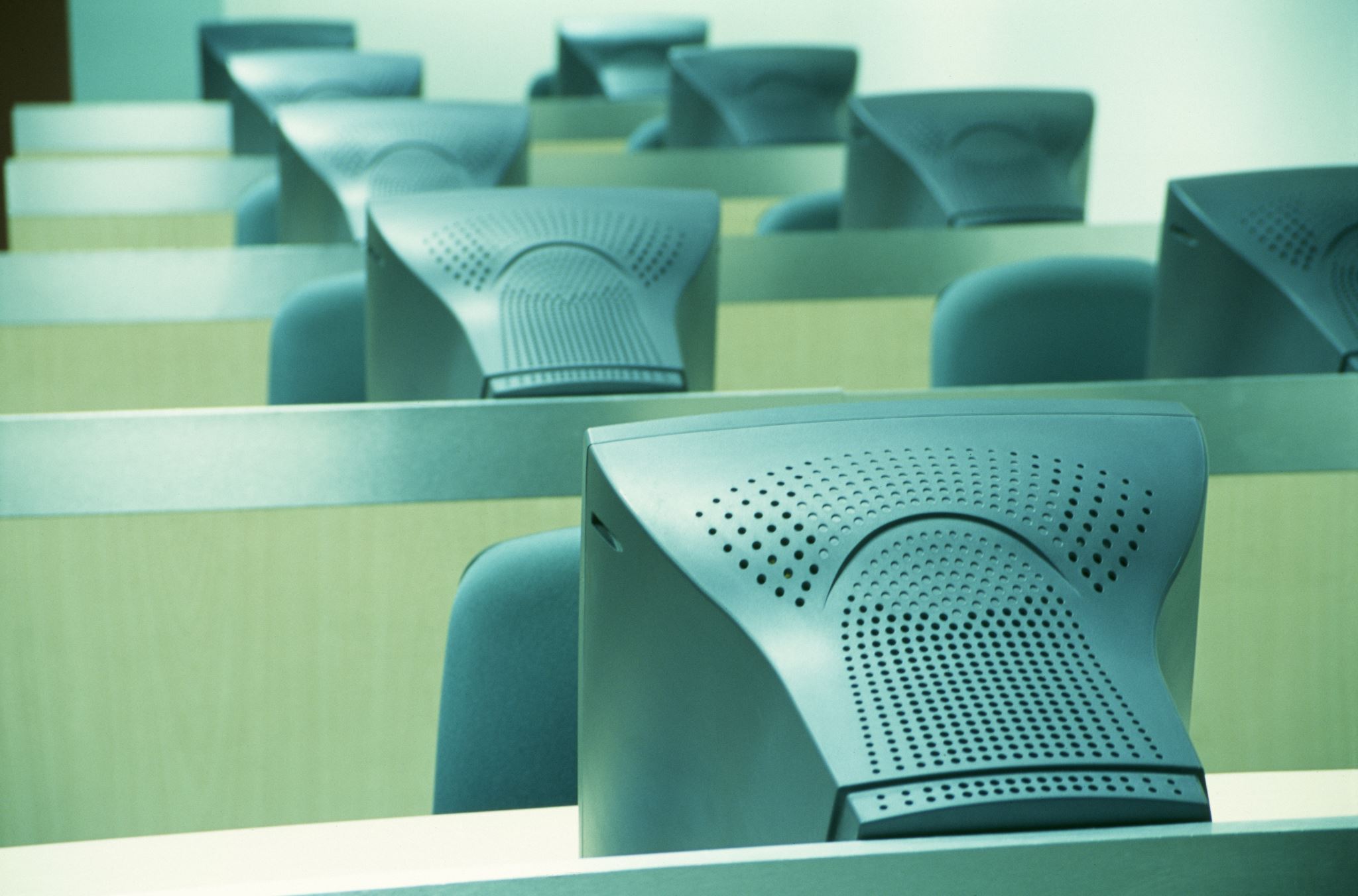 Climate data
The school or program monitors its progress and efforts in diversity and cultural concordance using evidence, including, at a minimum, student, faculty, and staff (if appropriate) perceptions of the unit’s climate. The unit regularly collects, monitors, and responds to perceptions of its climate relating to diversity and cultural concordance.

The unit defines qualitative and/or quantitative methods designed to provide useful information on climate. Units may draw on university climate data if the data are sufficiently specific to provide useful information. “Useful information” refers to information that provides the unit with a reasonable basis for making curricular and related improvements. Qualitative methods may include focus groups, key informant interviews, etc. 

The school or program documents and regularly examines its methodology for collecting climate perceptions, making revisions as necessary, to ensure useful data.
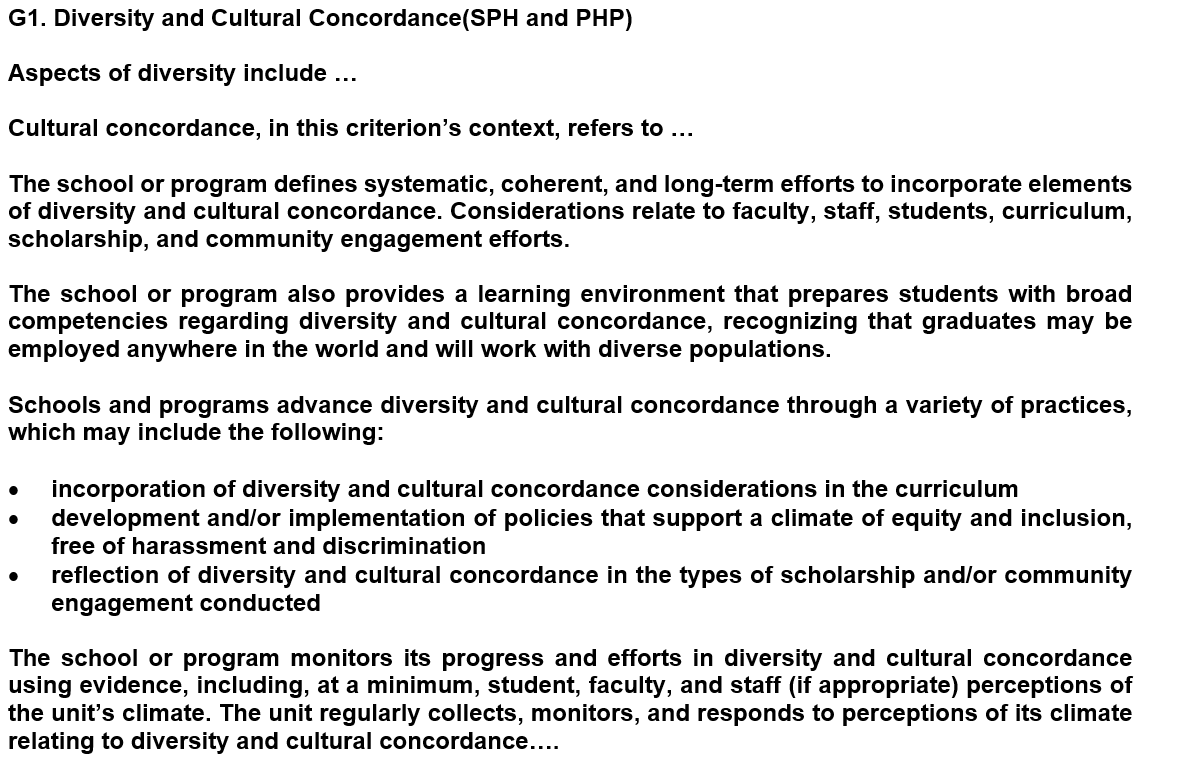 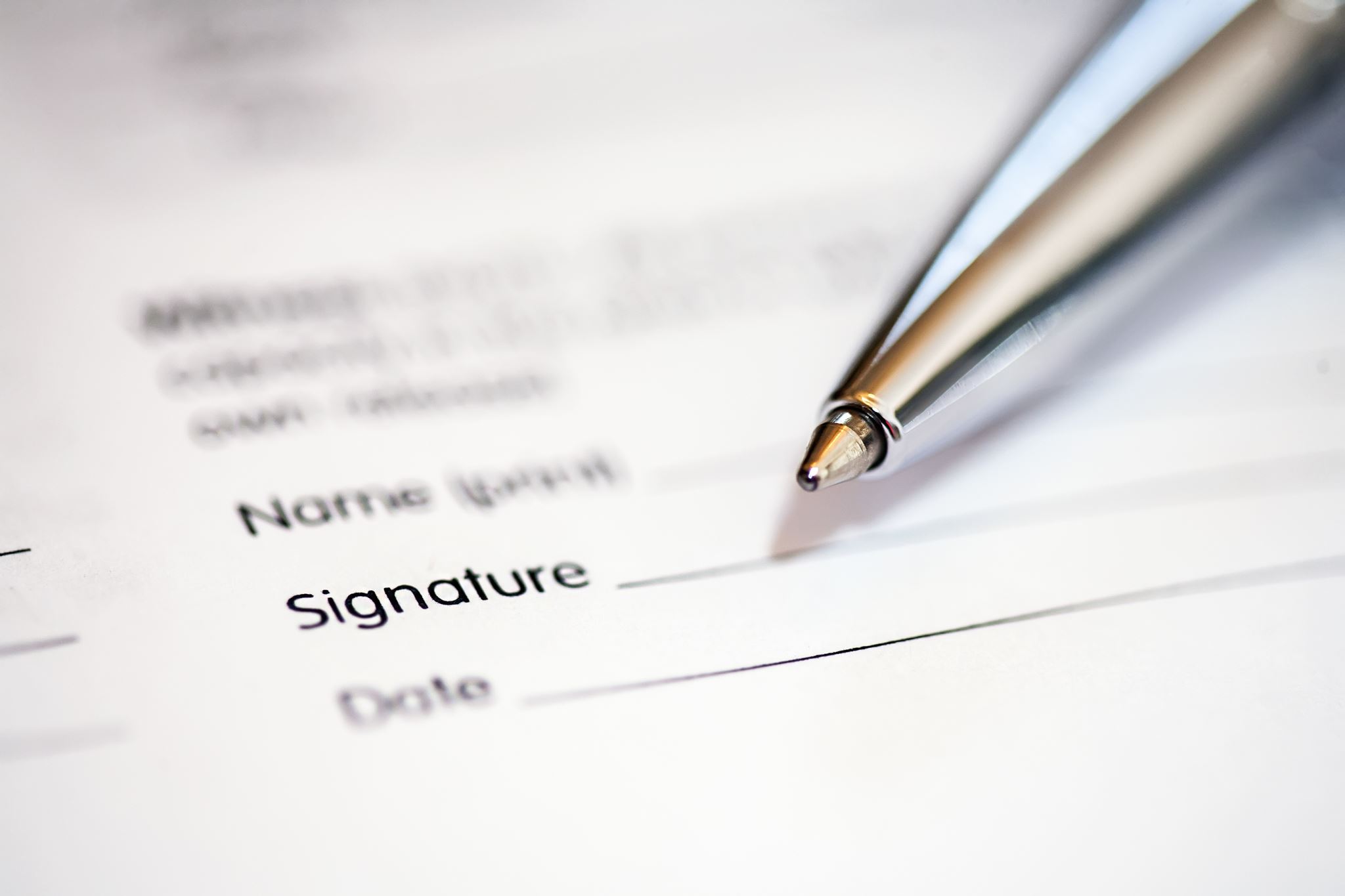 Doc requests
Removed requirement for explicit definition of “priority populations”
Removed duplicative request for “actions and strategies…that create… a culturally competent environment”
Replaced request for “quantitative & qualitative data” with request for “evidence”
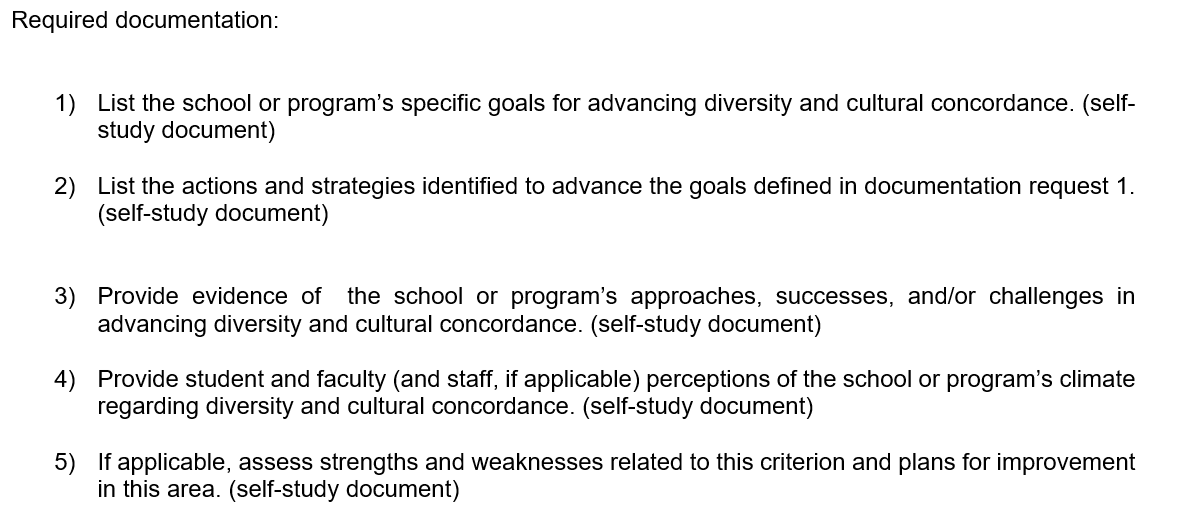 B1: Guiding Statements (mission, vision, goals)
Together, the school or program’s guiding statements must address the unit's approaches and aspirations for each of the following:
 
advancing the field of public health through instruction, scholarship, and service
promoting student success through instruction, scholarship, and service 
preparing students to work with diverse populations and communities
B2: Evaluation & Quality Improvement
No change to criterion or doc request text, but…
Eval plan flows from guiding statements, so incorporating DEI into guiding statements may necessitate adjustments to your eval plan…
B3: Graduation rates
Option 2
Option 3
Option 3: additional requirements
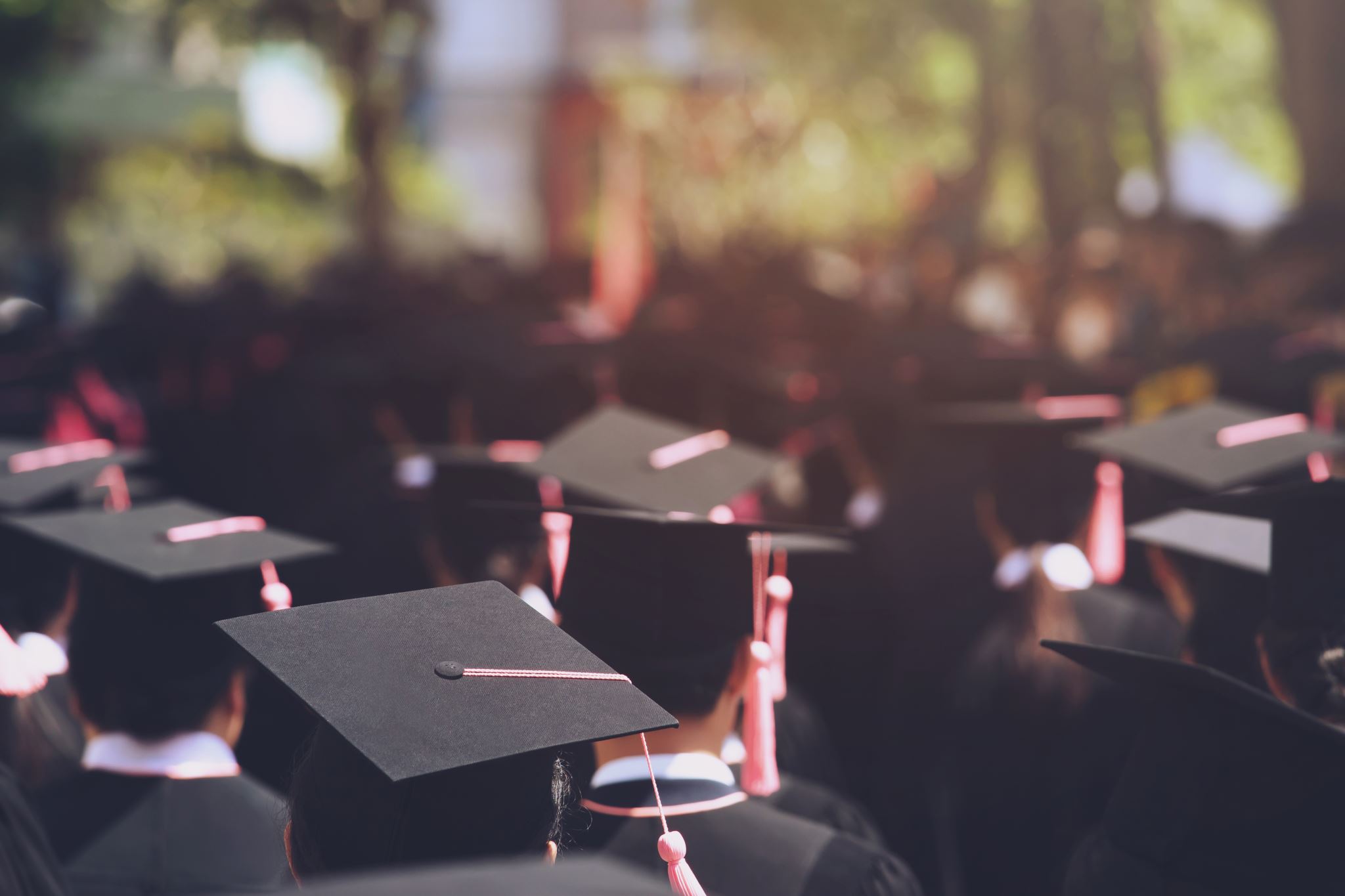 B5: Alumni Perceptions
Information on alumni perceptions of their preparation for the workforce:
 
what skills are most useful and applicable in post-graduation destinations
areas in which graduates feel well prepared
areas in which graduates would have benefitted from more training or preparation
perceptions of their preparation to work in diverse environments and/or with diverse populations
For seeking input: 

Partners should align with university and school or program missions and relate to the types of degrees offered and to relevant student and community demographics.

They may also provide regular feedback about efforts to prepare students to work with diverse populations and communities.
F1: Community Involvement
Wording changes to learning objectives (D1, D16, D17, D18)
Wording changes to foundational competencies (D2, D3, D9)
MPH FCs 6, 13, 19, 20
DrPH FCs 4, 5, 10, 15, 16
Bachelor’s FC 1
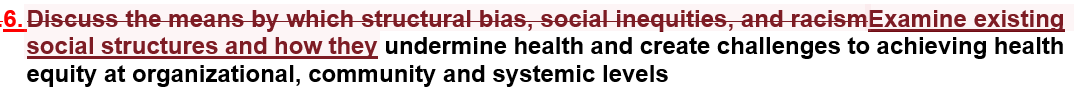 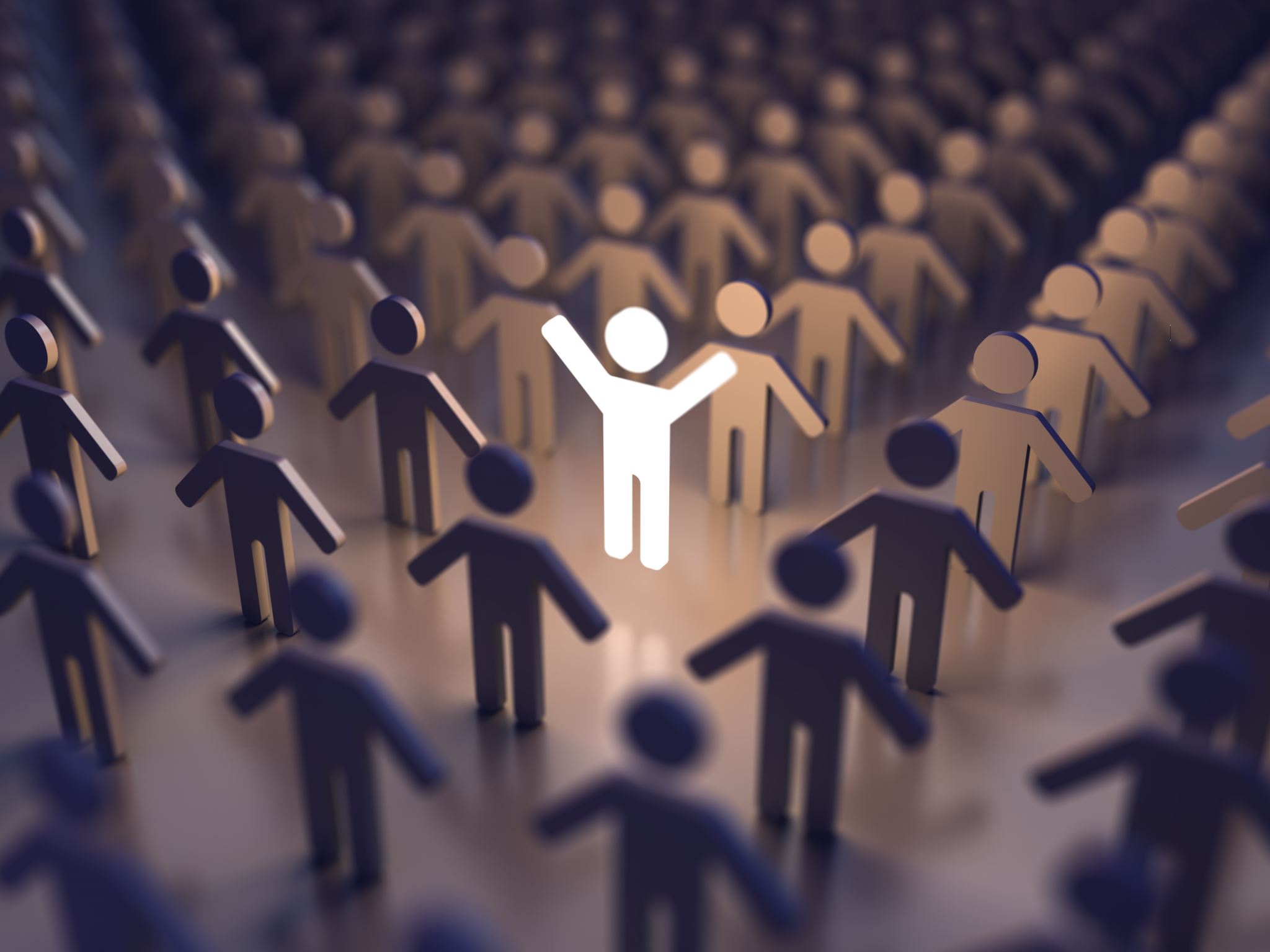 A Criteria: committees & decision making
A1: Organization & Administration
A3: Student Engagement

“… makes efforts to include diverse voices and perspectives from a range of individuals/students…”
E Criteria: Faculty
Faculty Qualifications (E1) added “Faculty education, experience, demographics, and/or lived experience supports the instructional areas with which they are associated.”
Instructional Effectiveness (E3) added “The school or program supports professional development and advancement in instructional effectiveness, including support for working with diverse students and communities.”
Minor additions & adjustments in E4 & E5
H1 (Academic Advising) & H2 (Career Advising):
Advisors “…understand the needs of a diverse student body and are qualified to … support their success.”
NOT A REVISION—but lots of questions coming in on Criterion H4
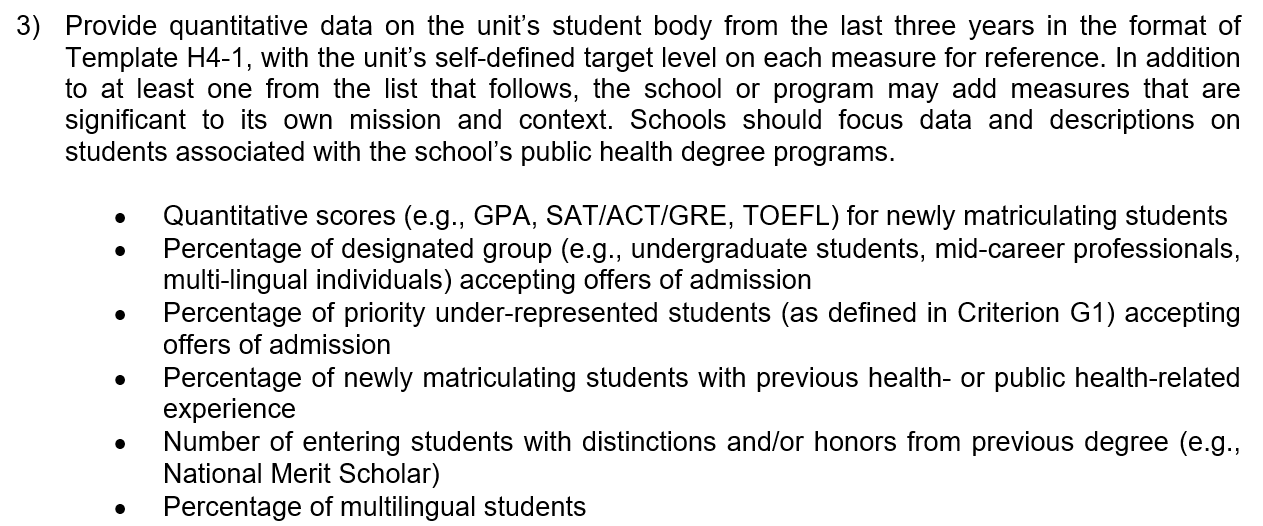 Choose the indicator that works best for you—we do not require reporting on % of URM enrollments!
BUT federal guidance says that tracking quant information on URM enrollment is permissible & can be useful as long as it is not used to influence admissions decisions
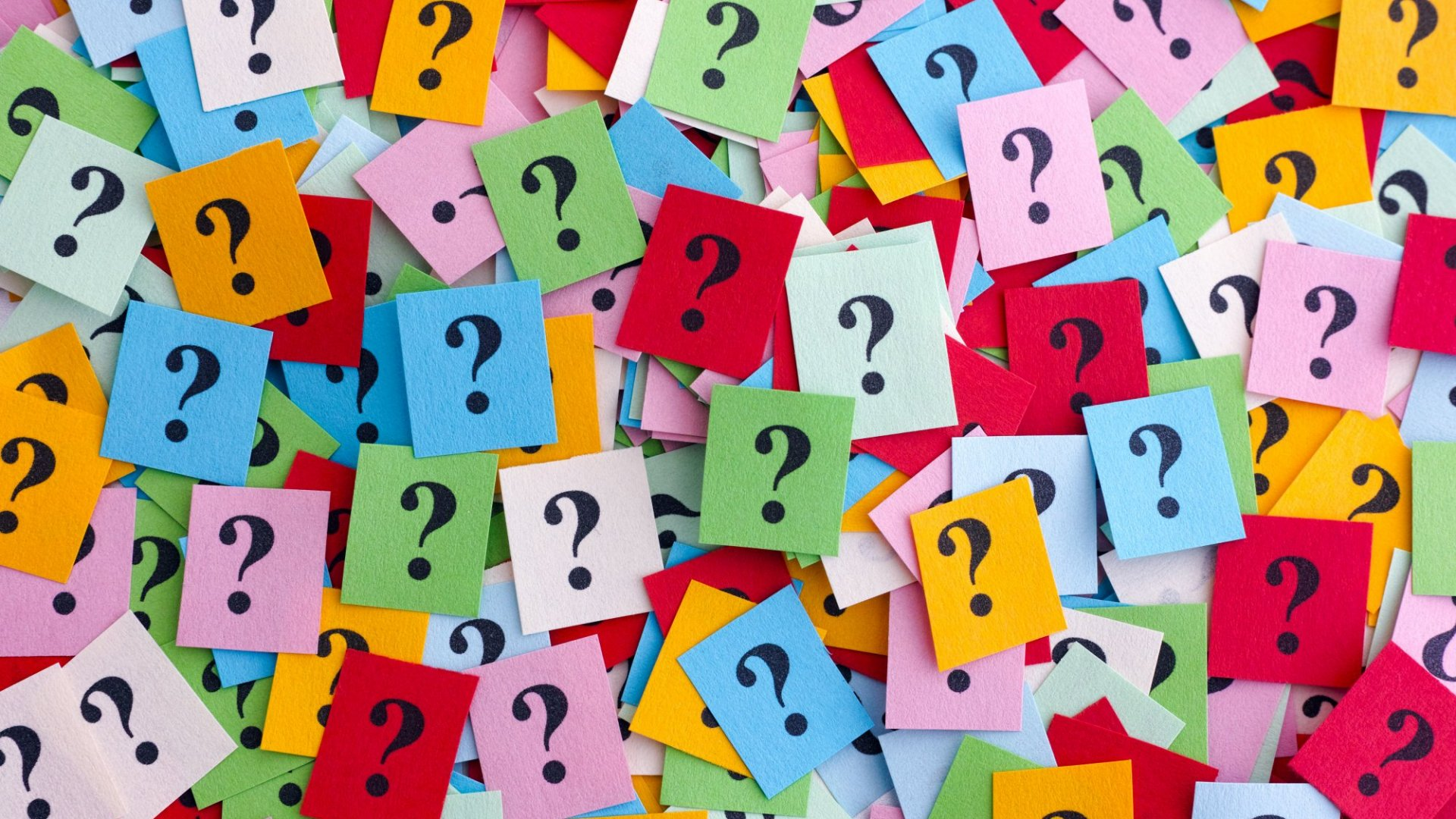 Questions?